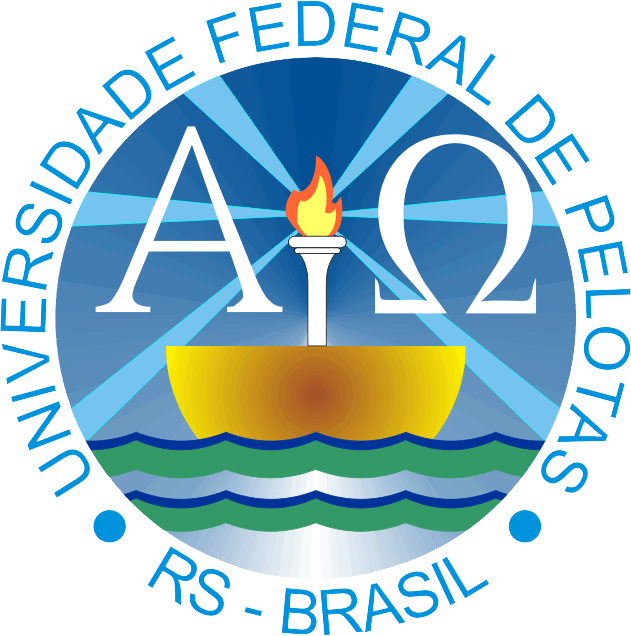 MELHORIA NA ATENÇÃO À SAÚDE DE HIPERTENSOS E DIABÉTICOS TIPO 2 NA UBS MONTE ALVERNE, EM SANTA CRUZ DO SUL/ RS
Autor:Augusto de Avelar Breunig
Orientadora: Helen Pereira Rocha
Introdução
Doenças crônicas
Complicações
Prevenção primária
Prevenção secundária e terciária
Hábitos de vida
Monte Alverne, Santa Cruz do Sul-RS
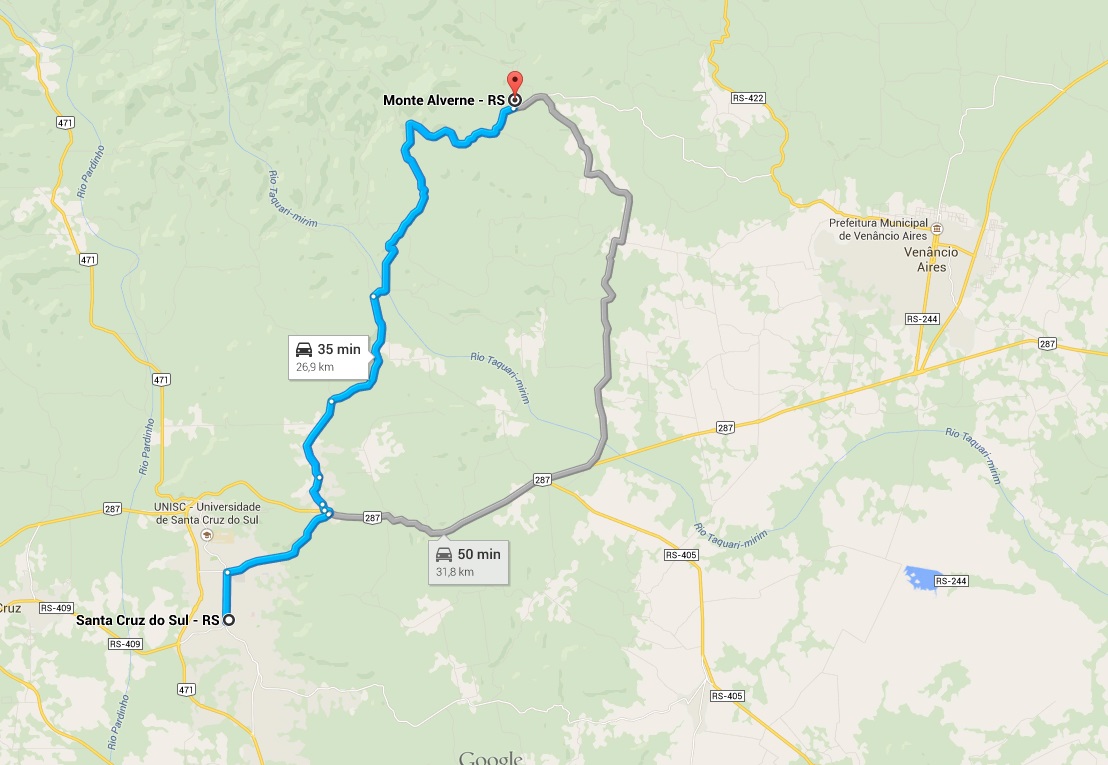 Monte Alverne, Santa Cruz do Sul-RS
1600 habitantes
1 hospital com 26 leitos SUS
1 unidade de saúde construída em 1979
Economia baseada na agricultura - fumo
População idosa
Doenças crônico-degenerativas
Unidade de Saúde Monte Alverne
Equipe composta por médico clínico, pediatra, ginecologista, 2 técnicas de enfermagem e 5 agentes comunitários de saúde
Dispõe de um consultório, sala de procedimentos, sala de vacinas, banheiro para funcionários, recepção + sala de espera + dispensa de medicação
Sem acessibilidade
Situação antes da intervenção
Atendimento baseado na demanda
Sem acolhimento
Sem registro nem coleta de dados
Sem territorialidade
Sem atividades de educação em saúde
Sem atividades de prevenção
Objetivo Geral
Melhoria na atenção à saúde de hipertensos e diabéticos tipo 2 na UBS Monte Alverne, em Santa Cruz Do Sul/ RS.
Metodologia
Caderno de atenção básica nº 36 e 37
Diretrizes da ADA e VIII Joint
Fichas-espelho
Planilha eletrônica
Cartazes, rádio e grupos
Incorporar orientações e avaliações na rotina das consultas e atendimentos
Ações
No eixo de Monitoramento e Avaliação:
Fichas-espelho
Planilhas de coleta de dados
Busca ativa a usuários faltosos
Ações
No eixo de Organização e Gestão do Serviço
Garantir material
Garantir exames complementares
Marcação de consultas pelos ACS
Organização da agenda
Priorização de pacientes de alto risco
Parcerias envolvendo nutricionistas e educadores físicos
Ações
No eixo de Engajamento Público
Orientações durante consultas
Realização de grupos
Cartazes
Veiculação em rádio
Ações
No eixo de Qualificação da Prática Clínica
Atualização
Capacitação dos profissionais
Treinamento
Objetivo 1: Ampliar a cobertura para 80% dos hipertensos e 85% dos diabéticos da área de abrangência com acompanhamento na unidade de saúde.Meta 1: Cadastrar 80% dos hipertensos da área de abrangência no Programa de Atenção à Hipertensão Arterial e à Diabetes Mellitus da unidade de saúdeIndicador 1: Cobertura do programa de atenção ao hipertenso na unidade de saúde.
Mês 1: 69
Mês 2: 98
Mês 3: 109

Má qualidade dos registros anteriores
Curva ascendente
Falta de ACS
Objetivo 1: Ampliar a cobertura para 80% dos hipertensos e 85% dos diabéticos da área de abrangência com acompanhamento na unidade de saúde.Meta 2: Cadastrar 85% dos diabéticos da área de abrangência no Programa de Atenção à Hipertensão Arterial e à Diabetes Mellitus da unidade de saúde.Indicador 2: Cobertura do programa de atenção ao diabético na unidade de saúde.
Mês 1: 12
Mês 2: 16
Mês 3: 20

Má qualidade dos registros anteriores
Curva ascendente
Falta de ACS
Objetivo 2: Melhorar a qualidade do atendimento dos pacientes hipertensos e diabéticos que fazem acompanhamento na unidade de saúde.Meta 1: Realizar exame clínico apropriado em 100% dos hipertensos.Indicador 3: Proporção de hipertensos com o exame clínico em dia de acordo com o protocolo
Mês 1: 69
Mês 2: 98
Mês 3: 109

Atualização e organização adequada
Objetivo 2: Melhorar a qualidade do atendimento dos pacientes hipertensos e diabéticos que fazem acompanhamento na unidade de saúde.Meta 2: Realizar exame clínico apropriado em 100% dos diabéticos.Indicador 4: Proporção de diabéticos com o exame clínico em dia de acordo com o protocolo.
Mês 1: 12
Mês 2: 16
Mês 3: 20

Atualização e organização adequada
Objetivo 2: Melhorar a qualidade do atendimento dos pacientes hipertensos e diabéticos que fazem acompanhamento na unidade de saúde.Meta 3: Garantir a 100% dos hipertensos a realização de exames complementares em dia de acordo com o protocolo.   Indicador 5: Proporção de hipertensos com os exames complementares em dia de acordo com o protocolo.
Mês 1: 45
Mês 2: 75
Mês 3: 95

Curva ascendente
Tempo retorno após realização dos exames
Acompanhamento com médico privado
Objetivo 2: Melhorar a qualidade do atendimento dos pacientes hipertensos e diabéticos que fazem acompanhamento na unidade de saúde.Meta 4: Garantir a 100% dos diabéticos a realização de exames complementares em dia de acordo com o protocolo.   Indicador 6: Proporção de diabéticos com os exames complementares em dia de acordo com o protocolo.
Mês 1: 8
Mês 2: 12
Mês 3: 18

Curva ascendente
Tempo retorno após realização dos exames
Acompanhamento com médico privado
Objetivo 2: Melhorar a qualidade do atendimento dos pacientes hipertensos e diabéticos que fazem acompanhamento na unidade de saúde.Meta 5: Priorizar a prescrição de medicamentos da farmácia popular para 100% dos hipertensos cadastrados na unidade de saúde.Indicador 7: Proporção de hipertensos com prescrição de medicamentos da Farmácia Popular/Hiperdia priorizada.
Mês 1: 61
Mês 2: 90
Mês 3: 100

Medicamentos de comorbidades
Alto percentual
Objetivo 2: Melhorar a qualidade do atendimento dos pacientes hipertensos e diabéticos que fazem acompanhamento na unidade de saúde. Meta 6: Priorizar a prescrição de medicamentos da farmácia popular para 100% dos diabéticos cadastrados na unidade de saúde.Indicador 8: Proporção de diabéticos com prescrição de medicamentos da Farmácia Popular/Hiperdia priorizada.
Mês 1: 11
Mês 2: 15
Mês 3: 19

Medicamentos mais variados
Alta porcentagem
Objetivo 2: Melhorar a qualidade do atendimento dos pacientes hipertensos e diabéticos que fazem acompanhamento na unidade de saúde. Meta 7: Realizar avaliação da necessidade de atendimento odontológico em 100% dos hipertensos.Indicador 9: Proporção de hipertensos com avaliação da necessidade de atendimento odontológico.
Mês 1: 69
Mês 2: 98
Mês 3: 109

Atualização adequada
Organização
Objetivo 2: Melhorar a qualidade do atendimento dos pacientes hipertensos e diabéticos que fazem acompanhamento na unidade de saúde. Meta 8: Realizar avaliação da necessidade de atendimento odontológico em 100% dos diabéticos.Indicador 10: Proporção de diabéticos com avaliação da necessidade de atendimento odontológico.
Mês 1: 12
Mês 2: 16
Mês 3: 20

Atualização adequada
Organização
Objetivo 3: Melhorar a adesão dos hipertensos e diabéticos cadastrados na unidade de saúde.Meta 1: Buscar 100% dos hipertensos faltosos às consultas na unidade de saúde conforme a periodicidade recomendada.Indicador 11: Proporção de hipertensos faltosos às consultas médicas com busca ativa.
Mês 1: 17
Mês 2: 17
Mês 3: 11

Bons registros
Coordenação com ACS
Objetivo 3: Melhorar a adesão dos hipertensos e diabéticos cadastrados na unidade de saúde.Meta 2: Buscar 100% dos diabéticos faltosos às consultas na unidade de saúde conforme a periodicidade recomendada.Indicador 12: Proporção de diabéticos faltosos às consultas médicas com busca ativa.
Mês 1: 4
Mês 2: 3
Mês 3: 2

Bons registros
Coordenação com ACS
Objetivo 4: Melhorar os registros das informações sobre o acompanhamento de hipertensos e diabéticos na unidade de saúde.Meta 1: Manter ficha de acompanhamento de 100% dos hipertensos cadastrados na unidade de saúde.Indicador 13: Proporção de hipertensos com registro adequado na ficha de acompanhamento.
Mês 1: 52
Mês 2: 76
Mês 3: 95

Curva ascendente
Curva de aprendizado
Objetivo 4: Melhorar os registros das informações sobre o acompanhamento de hipertensos e diabéticos na unidade de saúde.Meta 2: Manter ficha de acompanhamento de 100% dos diabéticos cadastrados na unidade de saúde.Indicador 14: Proporção de diabéticos com registro adequado na ficha de acompanhamento.
Mês 1: 8
Mês 2: 12
Mês 3: 18

Curva ascendente
Curva de aprendizado
Objetivo 5: Realizar estratificação do risco cardiovascular em 100% dos hipertensos e diabéticos cadastrados na unidade de saúde.Meta 1: Realizar estratificação do risco cardiovascular em 100% dos hipertensos cadastrados na unidade de saúde.Indicador 15: Proporção de hipertensos com estratificação de risco cardiovascular.
Mês 1: 45
Mês 2: 75
Mês 3: 95

Exames necessários
Curva ascendente
Percentual alto
Objetivo 5: Realizar estratificação do risco cardiovascular em 100% dos hipertensos e diabéticos cadastrados na unidade de saúde.Meta 2: Realizar estratificação do risco cardiovascular em 100% dos diabéticos cadastrados na unidade de saúde.Indicador 16: Proporção de diabéticos com estratificação de risco cardiovascular.
Mês 1: 8
Mês 2: 12
Mês 3: 18

Exames necessários
Curva ascendente
Percentual alto
Objetivo 6: Promover a saúde dos hipertensos e diabéticos na unidade de saúdeMeta 1: Garantir orientação nutricional sobre alimentação saudável a 100% dos hipertensos.Indicador 17: Proporção de hipertensos com orientação nutricional sobre alimentação saudável.
Mês 1: 69
Mês 2: 98
Mês 3: 109

Atualização
Capacitação
Registros
Objetivo 6: Promover a saúde dos hipertensos e diabéticos na unidade de saúdeMeta 2: Garantir orientação nutricional sobre alimentação saudável a 100% dos diabéticos.Indicador 18: Proporção de diabéticos com orientação nutricional sobre alimentação saudável.
Mês 2: 12
Mês 2: 16
Mês 3: 20

Atualização
Capacitação
Registros
Objetivo 6: Promover a saúde dos hipertensos e diabéticos na unidade de saúdeMeta 3: Garantir orientação em relação à prática regular de atividade física a 100% dos pacientes hipertensos.Indicador 19: Proporção de hipertensos com orientação sobre prática regular de atividade física.
Mês 1: 69
Mês 2: 98
Mês 3: 109

Atualização
Capacitação
Registros
Objetivo 6: Promover a saúde dos hipertensos e diabéticos na unidade de saúdeMeta 4: Garantir orientação em relação à prática regular de atividade física a 100% dos pacientes diabéticos.Indicador 20: Proporção de diabéticos com orientação sobre prática regular de atividade física.
Mês 1: 12
Mês 2: 16
Mês 3: 20

Atualização
Capacitação
Registros
Objetivo 6: Promover a saúde dos hipertensos e diabéticos na unidade de saúdeMeta 5: Garantir orientação sobre os riscos do tabagismo a 100% dos pacientes hipertensos.Indicador 21: Proporção de hipertensos com orientação sobre os riscos do tabagismo.
Mês 1: 69
Mês 2: 98
Mês 3: 109

Atualização
Capacitação
Registros
Objetivo 6: Promover a saúde dos hipertensos e diabéticos na unidade de saúdeMeta 6: Garantir orientação sobre os riscos do tabagismo a 100% dos pacientes diabéticos.Indicador 22: Proporção de diabéticos com orientação sobre os riscos do tabagismo.
Mês 1: 12
Mês 2: 16
Mês 3: 20

Atualização
Capacitação
Registros
Objetivo 6: Promover a saúde dos hipertensos e diabéticos na unidade de saúdeMeta 7: Garantir orientação sobre higiene bucal a 100% dos pacientes hipertensos.Indicador 23: Proporção de hipertensos com orientação sobre higiene bucal.
Mês 1: 69
Mês 2: 98
Mês 3: 109

Atualização
Capacitação
Registros
Objetivo 6: Promover a saúde dos hipertensos e diabéticos na unidade de saúdeMeta 8: Garantir orientação sobre higiene bucal a 100% dos pacientes diabéticos.Indicador 24: Proporção de diabéticos com orientação sobre higiene bucal.
Mês 1: 12
Mês 2: 16
Mês 3: 20


Atualização
Capacitação
Registros
Discussão
Importância da intervenção para 

Equipe -> maior integração e aperfeiçoamento técnico
Serviço -> aperfeiçoamento do fluxo de atendimento e inclusão à rotina da unidade
Comunidade -> melhora da cobertura e da qualidade do atendimento
Reflexão crítica sobre o processo de aprendizagem
Atividades -> aprendizagem
Teoria -> prática
Planejamento -> Fluxo de trabalho
Atendimento mais racional e efetivo
Aperfeiçoamento -> parte humana e científica
Obrigado!